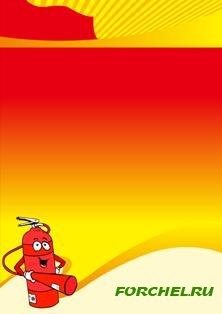 Не играй с огнем.
Выполнил: Дягилев Игорь Юрьевич инструктор ППП ПЧ 12/1 с.Байкалово
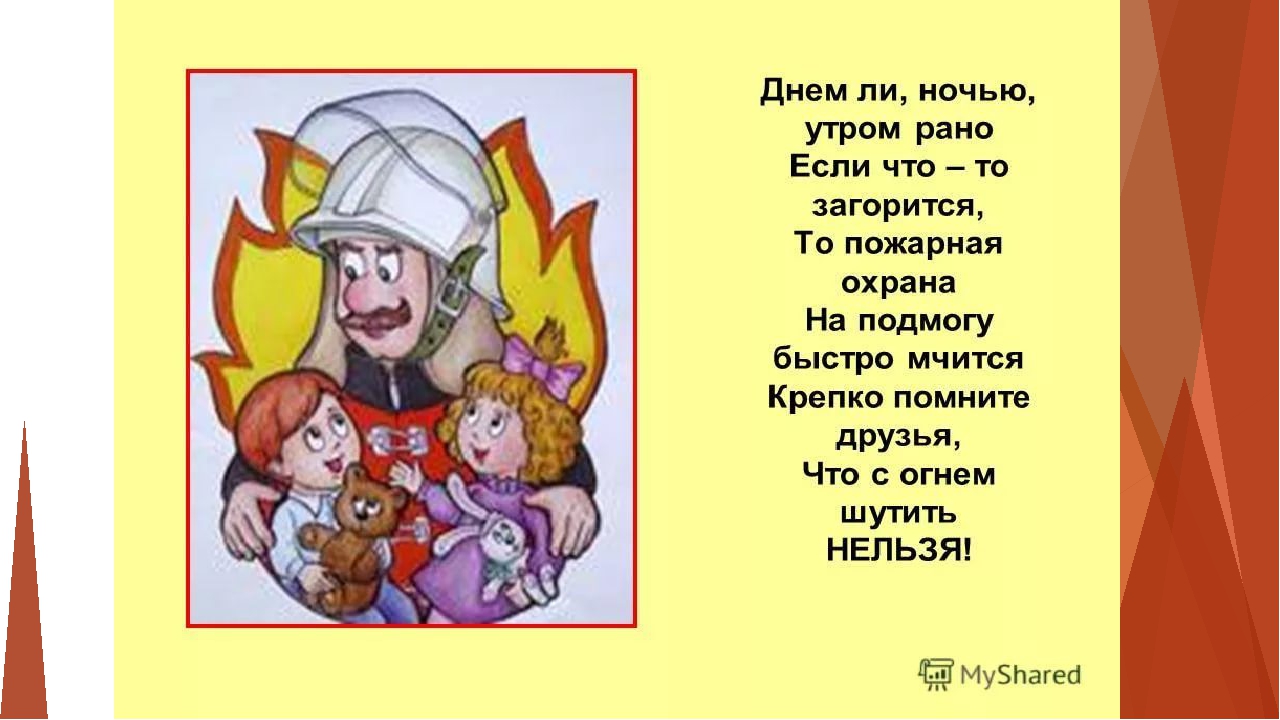